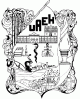 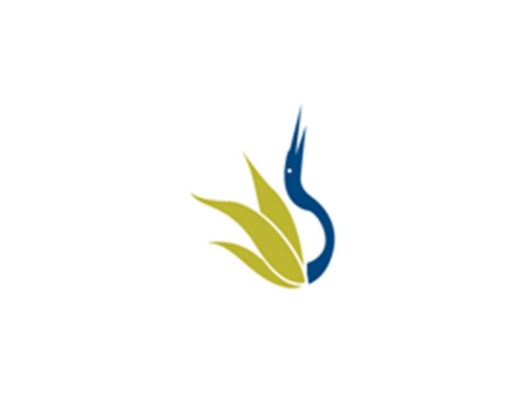 UNIVERSIDAD AUTÓNOMA DEL ESTADO DE HIDALGO
ESCUELA SUPERIOR DE ZIMAPÁN
Licenciatura en Contaduría

Tema:  Maximizar a largo plazo el valor de la empresa 


L.C. Beatriz Caballero Máximo

Julio a Diciembre de 2016
Tema: Maximizar a largo plazo el valor de la empresa

La nueva metodología educativa no sólo enfoca el contenido descriptivo de las disciplinas contribuyentes sino también sus interrelaciones. Uno de los productos de esta evolución en la enseñanza es la simulación 

The new educational methodology not only focuses on the descriptive content of the contributing disciplines but also their interrelationships. One product of this evolution in teaching is the simulation 

Palabras clave: (keywords)

Metodología educativa y simulación

Educational methodology and simulation
Objetivo general:


El estudiante aplicara herramientas tecnológicas que permita una adecuada evaluación de escenarios que funden la toma de decisiones en busca del desarrollo de las empresas.
Nombre de la unidad:

Unidad 2: Simulación Financiera


Objetivo de la unidad:

El estudiante conocerá los procedimientos básicos para la toma de decisiones en procesos de simulación
Tema 2.1: Maximizar a largo plazo el valor de la Empresa

Introducción:

Para maximizar el valor de la Empresa se necesita aplicar la Ingeniería Financieras, que es una técnica que permite incrementar la producción financiera, aumentando la Rentabilidad de la Empresa y Reduciendo sus costos. Lo anterior refleja un aumento en el Valor de la Empresa genera plusvalía para los accionistas.
Simulador SIMDEF
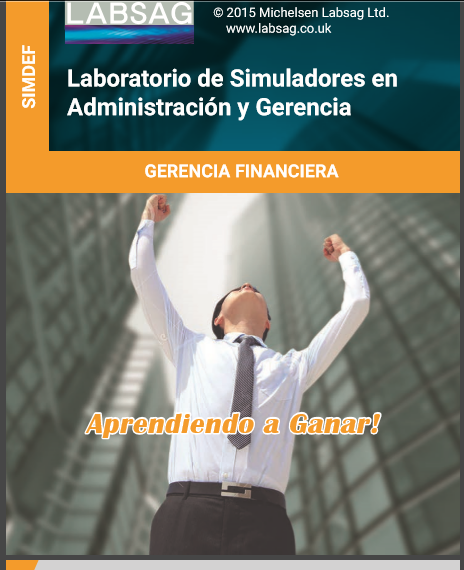 En SIMDEF los participantes toman la dirección de una importante empresa productora de materias primas básicas
Objetivos de SIMDEF
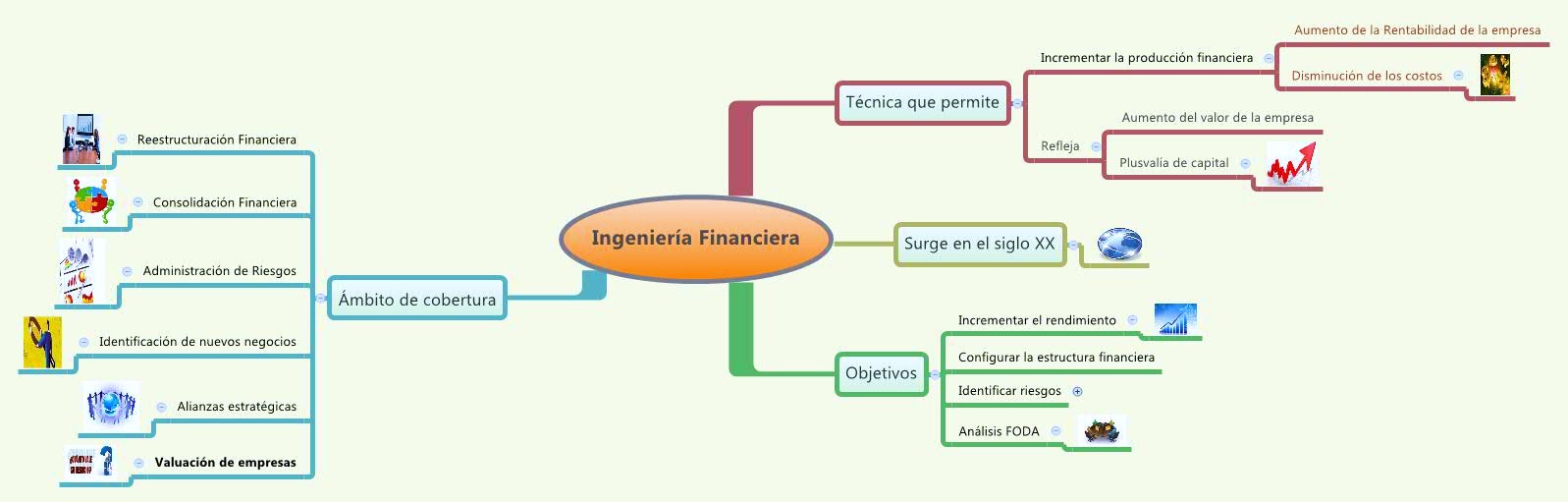 Valuación 
de empresas
Es la estimación del valor
 fundamental que tendrá
 la empresa  en un 
momento relevante
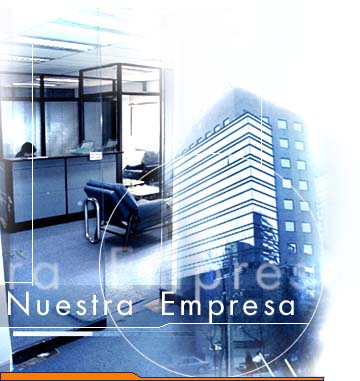 Importancia de la Valuación de empresas
Proporciona el sustento económico en las transacciones comerciales, tales como:
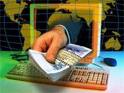 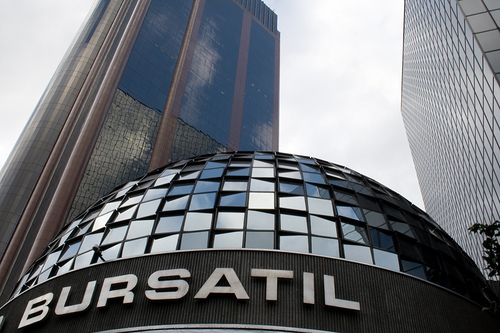 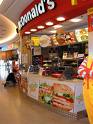 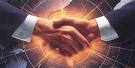 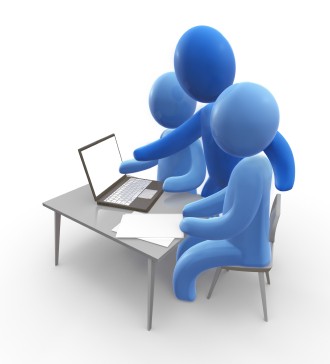 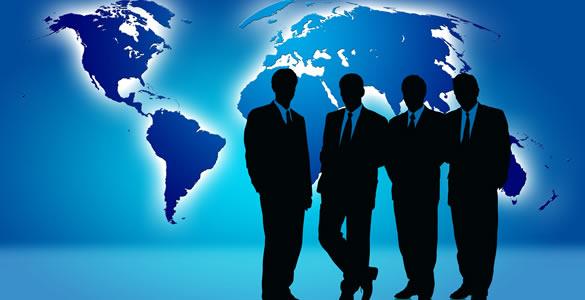 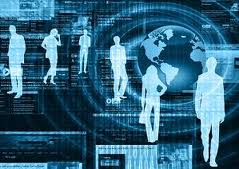 Métodos de valuación de empresas
Métodos de valuación de empresas
Métodos de valuación de empresas
(Nuevos métodos Financieros)
Conclusión
La valuación de empresas puede considerarse como una herramienta de apoyo en la toma de decisiones. El método que se aplica varía según las características de la empresa y los objetivos que se persiguen.

Por la contingencia de los resultados que pudieran presentarse en el futuro, decidimos utilizar el método que  reconozca el valor a través del tiempo.
.
Bibliografía:


 

   LABSAG. http://www.gerentevirtual.com/es/index.php/universidades/


                  Morales Castro, J. (2005) Ingeniería Financiera. México: GASCA